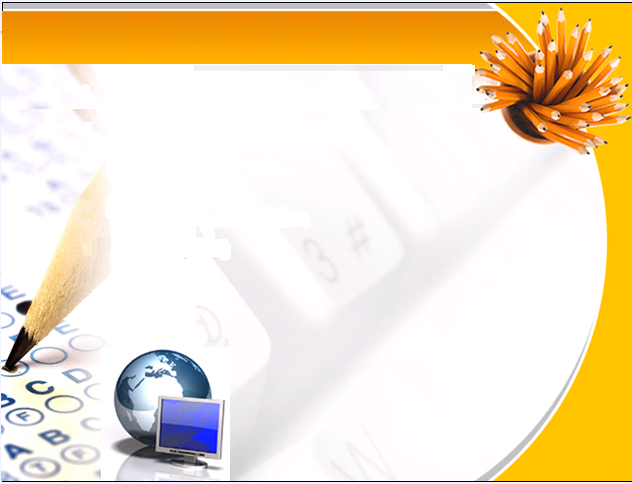 PHÒNG GD-ĐT QUẬN LONG BIÊN
TRƯỜNG THCS LÊ QUÝ ĐÔN
----------------------------
KÍNH CHÀO QUÝ THẦY CÔ 
VÀ CÁC EM HỌC SINH
Giáo viên : Nguyễn Thị Hà
KIỂM TRA BÀI CŨ
.
.
R1
R2
R3
A
C
Cho đoạn mạch điện như hình vẽ. Biết R1 = 10Ω, R2 = 15Ω và  R3 = 25Ω. Hiệu điện thế hai đầu đoạn mạch UAC = 60V.
a. Tính cường độ dòng điện trong mạch.
b. Tìm hiệu điện thế hai đầu mỗi điện trở
Giải:
Tóm tắt:
a/ Điện trở tương đương của đoạn mạch là:
R1 = 10Ω
Rtđ = R1+R2+ R3 = 10 +15 +25 = 50 Ω
R2 = 15Ω
Cường độ dòng điện trong mạch chính là:
R3 = 25Ω
UAC = 60V.
a. Itoàn mạch = ?
b. Hiệu điện thế giữa hai đầu mỗi điện trở là:
b. U1 = ? 
    U2 = ? U3= ?
Vì R1 nt R2 nt  R3  nên  I1 = I2 = I3 = I = 1,2(A)
U1 = I1.R1 = 1,2.10 =12 (V)
U2 = I2 . R2 = 1,2.15 = 18 (V)
U3 = I3.R3 =1,2. 25 = 30 (V)
BÀI 7.  SỰ PHỤ THUỘC CỦA ĐIỆN TRỞ 
VÀO CHIỀU DÀI DÂY DẪN
I. XÁC ĐỊNH SỰ PHỤ THUỘC CỦA ĐIỆN TRỞ DÂY DẪN VÀO MỘT TRONG NHỮNG YẾU TỐ KHÁC NHAU:
1.Các cuộn dây dẫn ở hình 7.1 có những điểm nào khác nhau ?
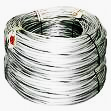 Vật liệu làm dây
Tiết diện S
Dây nhôm
Chiều dài
Dây hợp kim
Trả lời: Các cuộn dây dẫn có những điểm  khác nhau: Vật liệu; chiều dài; tiết diện.
Những yếu tố có thể ảnh hưởng tới điện trở của dây: Vật liệu; chiều dài; tiết diện.
Dây đồng
BÀI 7.  SỰ PHỤ THUỘC CỦA ĐIỆN TRỞ 
VÀO CHIỀU DÀI DÂY DẪN
I. XÁC ĐỊNH SỰ PHỤ THUỘC CỦA ĐIỆN TRỞ DÂY DẪN VÀO MỘT TRONG NHỮNG YẾU TỐ KHÁC NHAU:
1.Các cuộn dây dẫn ở hình 7.1 có những điểm nào khác nhau?
2. Cần phải xác định xem điện trở của dây dẫn có phụ thuộc vào chiều dài dây, tiết diện dây và vật liệu làm dây dẫn hay không và phụ thuộc vào từng yếu tố này như thế nào.
l1
Cùng tiết diện S
l2
Cùng vật liệu làm dây
BÀI 7.  SỰ PHỤ THUỘC CỦA ĐIỆN TRỞ 
VÀO CHIỀU DÀI DÂY DẪN
I. XÁC ĐỊNH SỰ PHỤ THUỘC CỦA ĐIỆN TRỞ DÂY DẪN VÀO MỘT TRONG NHỮNG YẾU TỐ KHÁC NHAU:
1.Các cuộn dây dẫn ở hình 7.1 có những điểm nào khác nhau ?
2. Cần phải xác định xem điện trở của dây dẫn có phụ thuộc vào chiều dài dây, tiết diện dây và vật liệu làm dây dẫn hay không và phụ thuộc vào từng yếu tố này như thế nào.
Trả lời: Để xác định  điện trở của dây dẫn  phụ thuộc vào chiều dài dây thì thay đổi chiều dài. tiết diện dây và vật liệu làm dây dẫn phải như nhau (giữ nguyên). 
Tương tự như thế với các trương hợp còn lại (tiết diện, vật liệu)
BÀI 7.  SỰ PHỤ THUỘC CỦA ĐIỆN TRỞ 
VÀO CHIỀU DÀI DÂY DẪN
2
3
I. XÁC ĐỊNH SỰ PHỤ THUỘC CỦA ĐIỆN TRỞ DÂY DẪN VÀO MỘT TRONG NHỮNG YẾU TỐ KHÁC NHAU:
II. SỰ PHỤ THUỘC CỦA ĐIỆN TRỞ VÀO CHIỀU DÀI  DÂY DẪN:
1. Dự kiến cách làm:
Đo điện trở của dây dẫn có chiều dài l, 2l, 3l  nhưng có tiết diện như nhau và được làm từ cùng loại vật liệu. So sánh các giá trị điện trở tìm ra mối quan hệ điện trở và chiều dài dây dẫn.
C1: Một dây dẫn dài l có điện trở R. Nếu cho rằng dây dẫn cùng loại đó dài 2l là gồm hai dây dẫn dài l được mắc nối tiếp với nhau thì hãy dự đoán xem dây dẫn này có điện trở là bao nhiêu? Tương tự như thế một dây dẫn có chiều dài 3l sẽ có điện trở là bao nhiêu?
Trả lời: Dây dẫn dài 2l có điện trở 2R, dây dẫn dài 3l có điện trở 3R.
BÀI 7.  SỰ PHỤ THUỘC CỦA ĐIỆN TRỞ 
VÀO CHIỀU DÀI DÂY DẪN
3
K
4
2
5
1
V
0
6
+
-
6V
I. XÁC ĐỊNH SỰ PHỤ THUỘC CỦA ĐIỆN TRỞ DÂY DẪN VÀO MỘT TRONG NHỮNG YẾU TỐ KHÁC NHAU:
II. SỰ PHỤ THUỘC CỦA ĐIỆN TRỞ VÀO CHIỀU DÀI  DÂY DẪN:
1. Dự kiến cách làm:
2. Thí nghiệm kiểm tra:
K
(1)
1
0,5
1,5
A
0
A
-
+
A
B
Hình a.
BÀI 7.  SỰ PHỤ THUỘC CỦA ĐIỆN TRỞ 
VÀO CHIỀU DÀI DÂY DẪN
3
K
4
2
5
1
V
0
6
+
-
6V
I. XÁC ĐỊNH SỰ PHỤ THUỘC CỦA ĐIỆN TRỞ DÂY DẪN VÀO MỘT TRONG NHỮNG YẾU TỐ KHÁC NHAU:
II. SỰ PHỤ THUỘC CỦA ĐIỆN TRỞ VÀO CHIỀU DÀI  DÂY DẪN:
1. Dự kiến cách làm:
2. Thí nghiệm kiểm tra:
K
(1)
(2)
1
0,5
1,5
A
0
A
-
+
A
B
Hình b.
BÀI 7.  SỰ PHỤ THUỘC CỦA ĐIỆN TRỞ 
VÀO CHIỀU DÀI DÂY DẪN
3
K
4
2
5
1
V
0
6
+
-
6V
I. XÁC ĐỊNH SỰ PHỤ THUỘC CỦA ĐIỆN TRỞ DÂY DẪN VÀO MỘT TRONG NHỮNG YẾU TỐ KHÁC NHAU:
II. SỰ PHỤ THUỘC CỦA ĐIỆN TRỞ VÀO CHIỀU DÀI  DÂY DẪN:
1. Dự kiến cách làm:
2. Thí nghiệm kiểm tra:
K
(3)
(1)
(2)
1
0,5
1,5
A
0
A
-
+
A
B
Hình c.
BÀI 7.  SỰ PHỤ THUỘC CỦA ĐIỆN TRỞ 
VÀO CHIỀU DÀI DÂY DẪN
I. XÁC ĐỊNH SỰ PHỤ THUỘC CỦA ĐIỆN TRỞ DÂY DẪN VÀO MỘT TRONG NHỮNG YẾU TỐ KHÁC NHAU:
II. SỰ PHỤ THUỘC CỦA ĐIỆN TRỞ VÀO CHIỀU DÀI  DÂY DẪN:
1. Dự kiến cách làm:
2. Thí nghiệm kiểm tra:
Ghi kết quả vào bảng 1
BÀI 7.  SỰ PHỤ THUỘC CỦA ĐIỆN TRỞ 
VÀO CHIỀU DÀI DÂY DẪN
I. XÁC ĐỊNH SỰ PHỤ THUỘC CỦA ĐIỆN TRỞ DÂY DẪN VÀO MỘT TRONG NHỮNG YẾU TỐ KHÁC NHAU:
II. SỰ PHỤ THUỘC CỦA ĐIỆN TRỞ VÀO CHIỀU DÀI  DÂY DẪN:
1. Dự kiến cách làm:
2. Thí nghiệm kiểm tra:
Nhận xét: Từ kết quả thí nghiệm, cho ta biết dự đoán đã nêu theo yêu cầu của C1 là đúng. 
(dây l có R1 = 4Ω, dây 2l có R2 = 8Ω, dây 3l có R3 = 12Ω )
3. Kết luận:
Điện trở của dây dẫn tỷ lệ với chiều dài của dây.
BÀI 7.  SỰ PHỤ THUỘC CỦA ĐIỆN TRỞ 
VÀO CHIỀU DÀI DÂY DẪN
I. XÁC ĐỊNH SỰ PHỤ THUỘC CỦA ĐIỆN TRỞ DÂY DẪN VÀO MỘT TRONG NHỮNG YẾU TỐ KHÁC NHAU:
II. SỰ PHỤ THUỘC CỦA ĐIỆN TRỞ VÀO CHIỀU DÀI  DÂY DẪN:
III. VẬN DỤNG:
C3: Khi đặt hiệu điện thế 6V vào hai đầu một cuộn dây dẫn thì dòng điện chạy qua nó có cường độ 0,3A. Tính chiều dài của dây dẫn dùng để cuốn cuộn dây này, biết rằng dây dẫn loại này nếu dài 4 m thì có điện trở là 2Ω
Giải
Tóm tắt
Điện trở của dây là:
U = 6V
i = 0,3A
l1 = 4m
R1 = 2 Ω
Chiều dài của dây là:
l = ?
BÀI 7.  SỰ PHỤ THUỘC CỦA ĐIỆN TRỞ 
VÀO CHIỀU DÀI DÂY DẪN
I. XÁC ĐỊNH SỰ PHỤ THUỘC CỦA ĐIỆN TRỞ DÂY DẪN VÀO MỘT TRONG NHỮNG YẾU TỐ KHÁC NHAU:
II. SỰ PHỤ THUỘC CỦA ĐIỆN TRỞ VÀO CHIỀU DÀI  DÂY DẪN:
III. VẬN DỤNG:
C4: Hai đoạn dây dẫn có cùng tiết diện và làm cùng loại vật liệu, có chiều dài l1 và l2 . Lần lượt đặt cùng HĐT vào  hai đầu mỗi đoạn dây này thì dòng điện chạy qua chúng có dòng điện tương ứng là i1 và i2 . Biết i1 = 0,25i2 , hỏi l1 gấp bao nhiêu lần l2 ?
Giải
Tóm tắt
Hiệu điện thế 2 đầu mỗi dây là:
i1 = 0,25i2
U1 = i1 .R1
U2 = i2 .R2
So sánh l1; l2 ?
Mà U1 = U2
=> i1 .R1= i2 .R2
Điện trở dây tỉ lệ thuận với chiều dài
BÀI TẬP VỀ NHÀ
+ Học thuộc ghi nhớ. 
+ Đọc có thể em chưa biết.
+ Làm bài tập 4.7; 4.14 - trang 10;11 - SBT